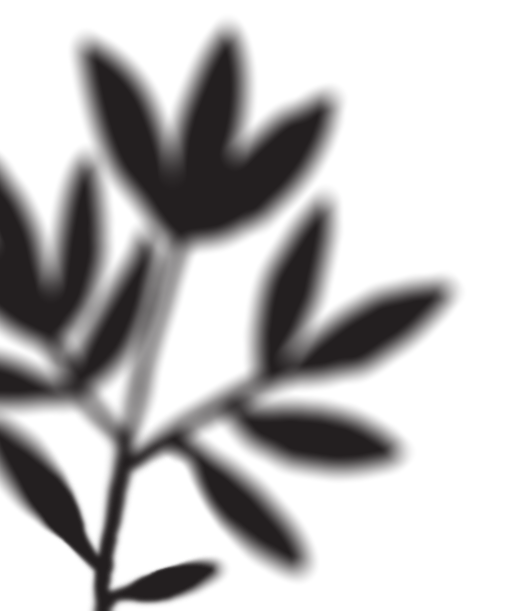 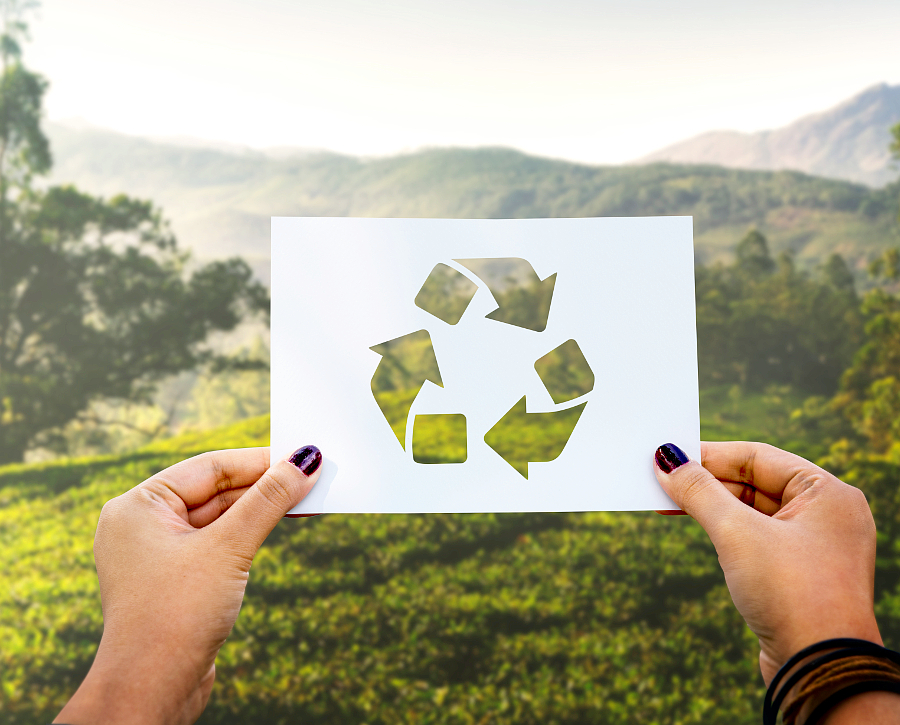 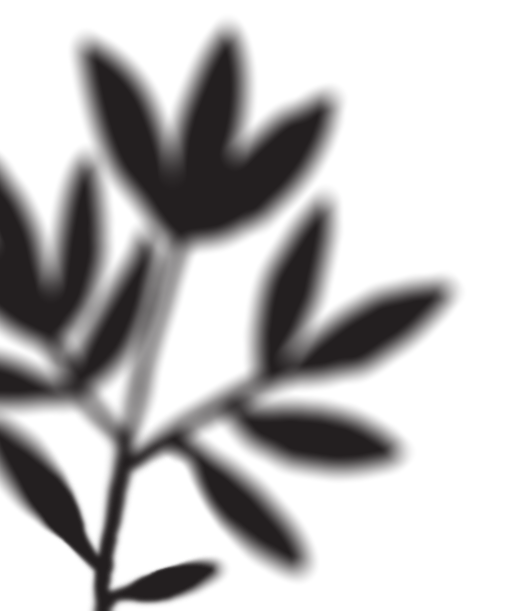 Racjonalnie zasobami gospodaruję - niczego nie marnuję
Antonina Piotrowska kl. 8
Szkoła Podstawowa im. Jana Pawła II w Prokowie
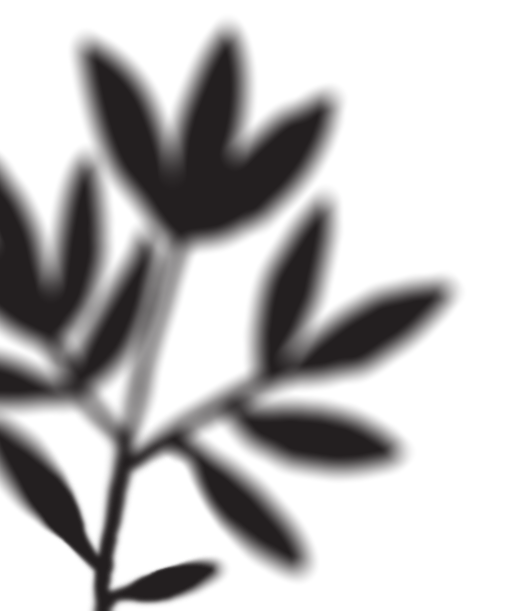 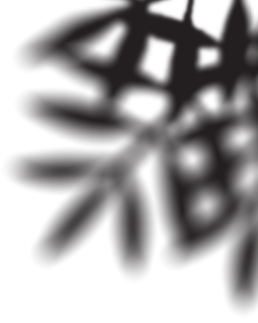 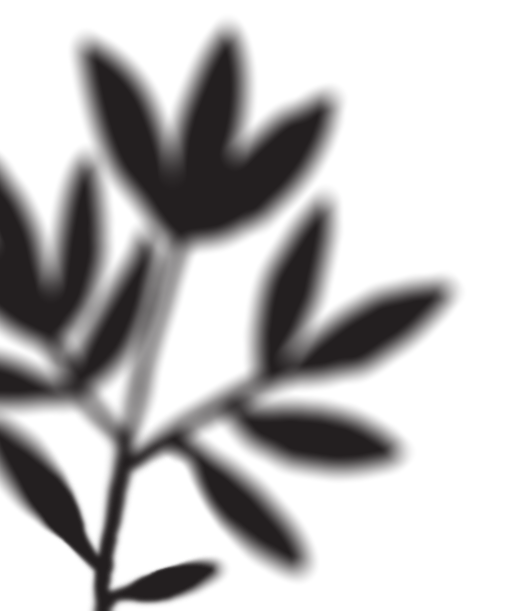 Może zacznę od tego, że w tych czasach ekologia powinna być naszym priorytetem. W niektórych państwach  należy lepiej gospodarować zasobami. W tej prezentacji chciałabym przekazać formy racjonalnego gospodarowania oraz pomysły, co można wykorzystać w życiu codziennym.
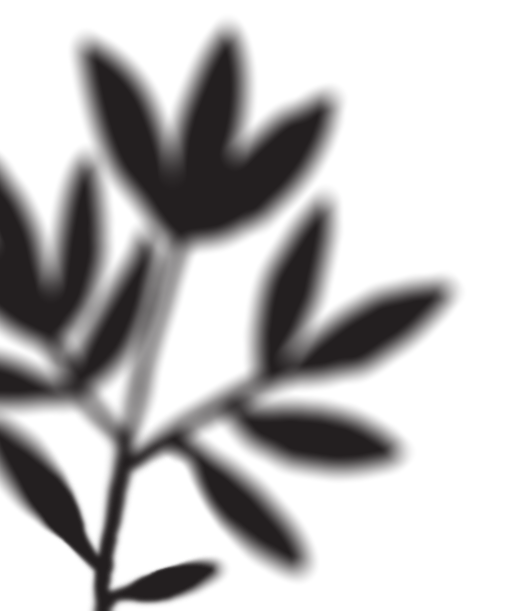 Dlaczego warto nie marnować    zasobów ?
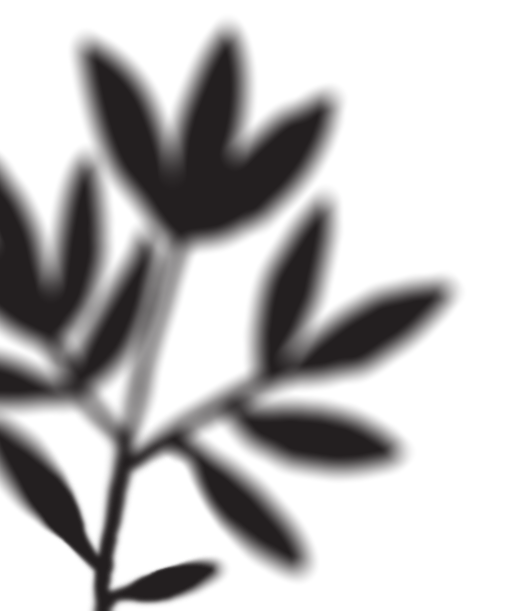 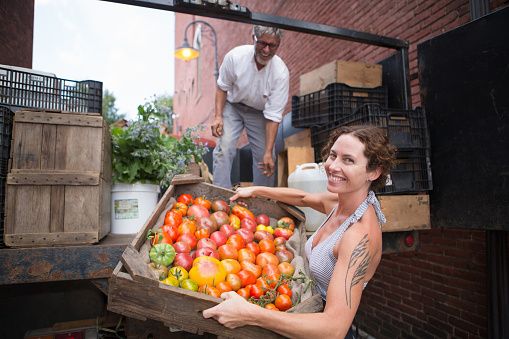 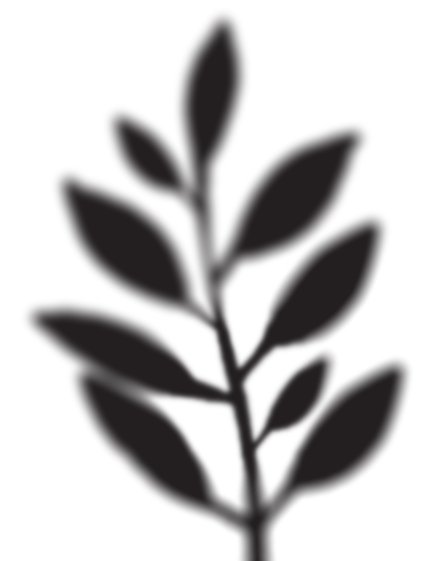 A więc - jak oszczędzać jedzenie ?
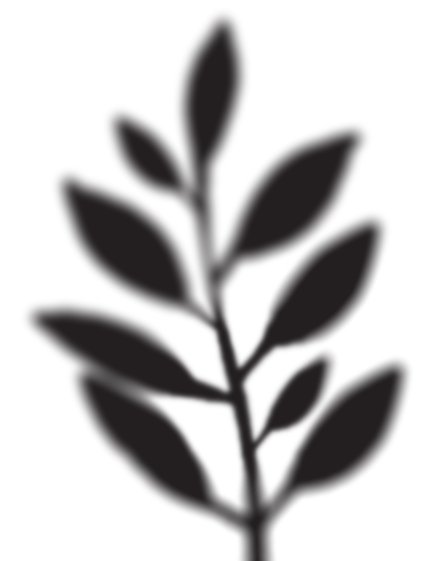 Ostatnio dosyć popularny stał się Freeganizm. Jest to styl życia opierający się na znajdywaniu jedzenia na śmietnikach sklepów. Nazwa ta pochodzi od angielskiego Free-darmowy oraz veganism- weganizm. Nie wszyscy freeganie są weganami lub wegetarianami. 
To, że jedzenie było wyrzucone, nie znaczy że nie jest zjadliwe, gdyż wiele sklepów wyrzuca np. owoce, ponieważ mają obicia bądź plamki, które są tylko na skórce. 
Ludzie w tych czasach jedzą oczami – gdy pomidor jest piękny i czerwony każdy od razu go kupi, lecz gdy ma już jakieś małe obicie, nikt go nie weźmie. 

Oszczędzać jedzenie możemy też za pomocą rozpisywania posiłków na cały tydzień/miesiąc. 
Dzięki temu sposobowi możemy uniknąć wyrzucania jedzenia oraz nadmiernego konsumpcjonizmu.
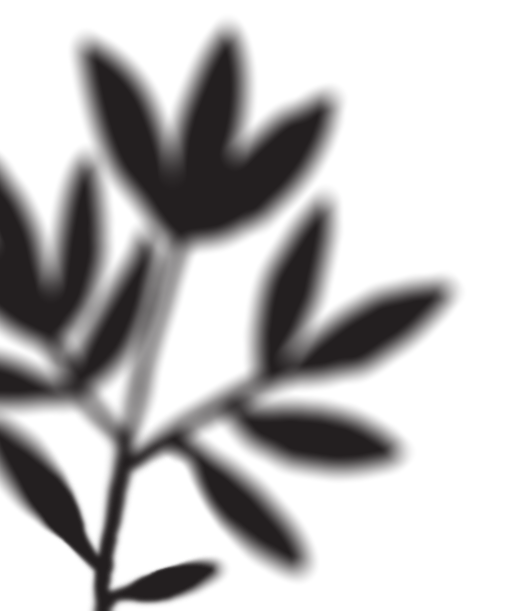 Dlaczego warto sortować śmieci?
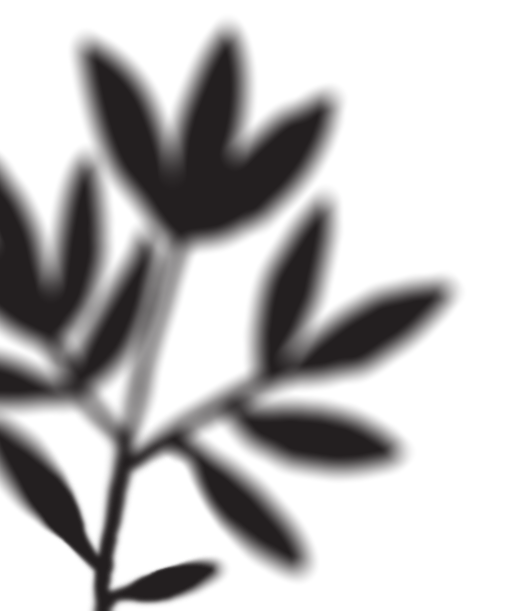 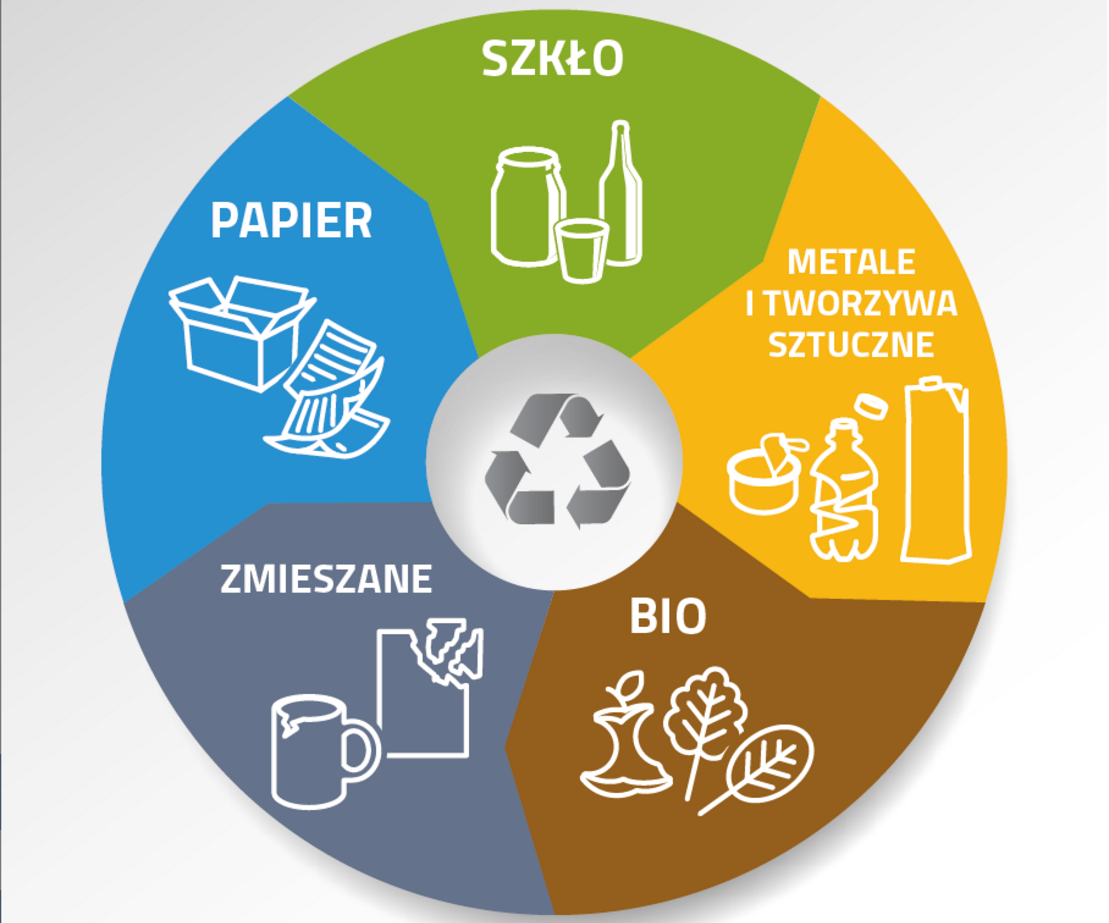 Możemy przetworzyć coś drugi raz np. plastikową butelkę.
Ograniczamy odpady na składowiskach.
Poprawiamy warunki do życia dla ludzi, roślin i zwierząt.
Dzięki segregacji śmieci ograniczamy emisję trujących gazów, oszczędzamy energię.
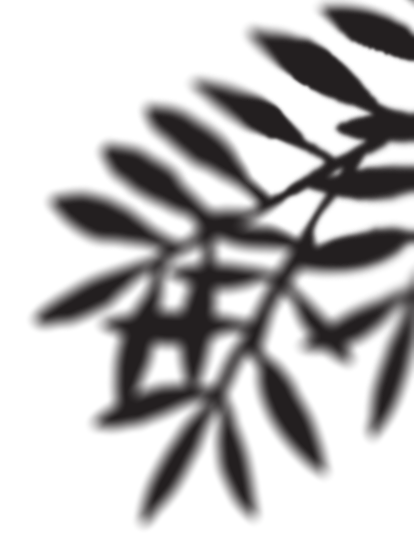 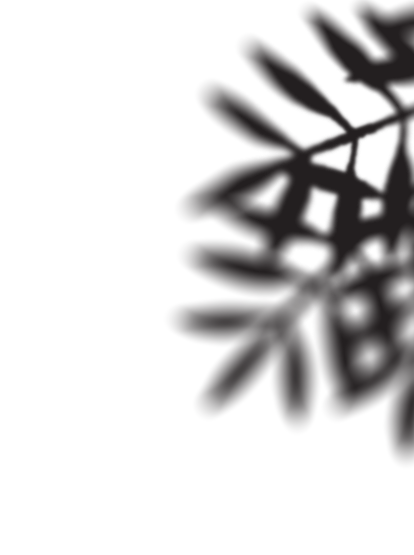 Do czego wykorzystać fusy z kawy?
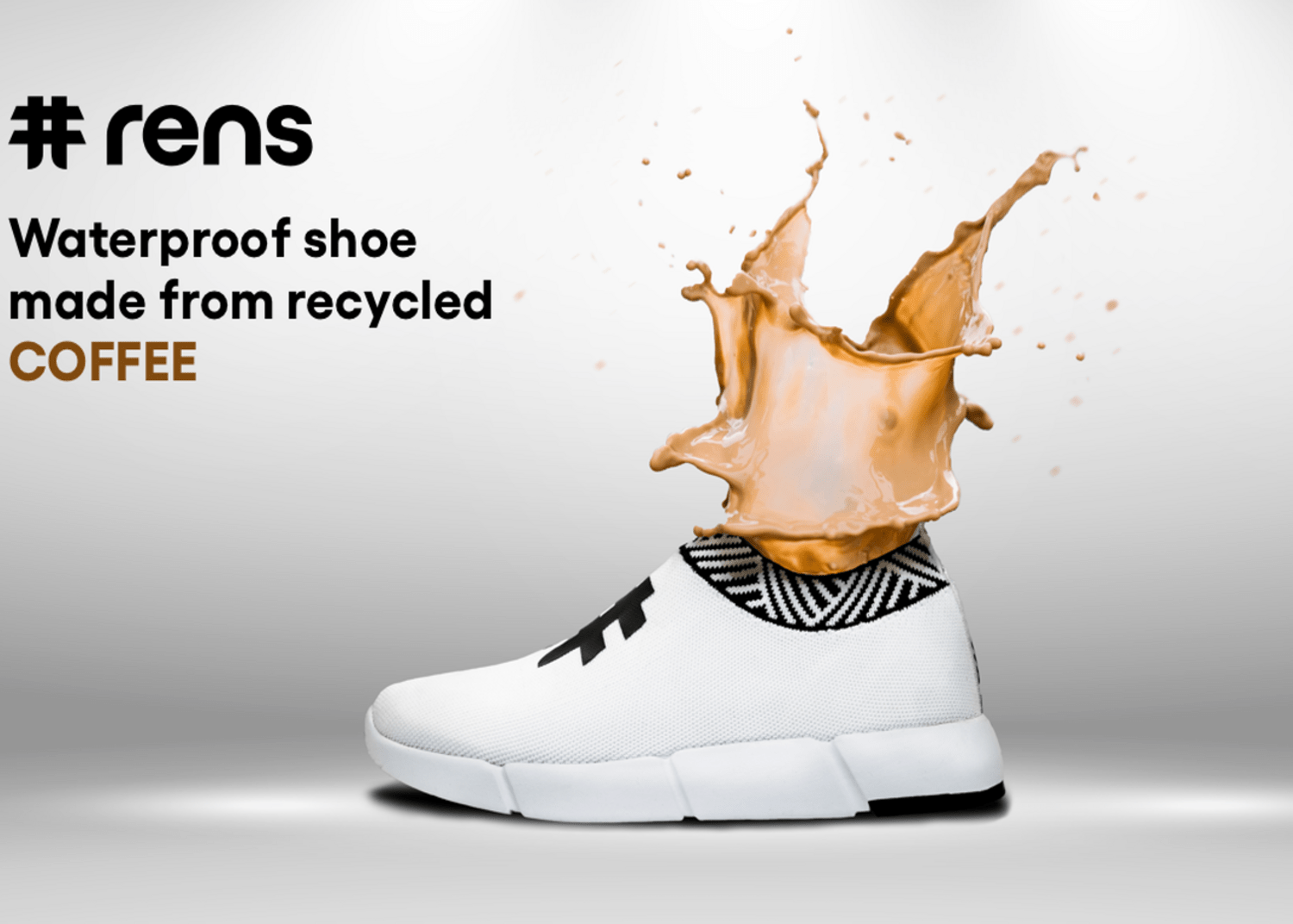 Fusy z kawy mogą się wydawać bezużyteczne, lecz nie są. Niżej podam kilka przykładów ich wykorzystania: 
zamiast soli do ulic - na taki pomysł wpadli krakowianie, lecz naukowcy z Uniwersytetu Rolniczego wykazali, że fusy mogą niszczyć glebę.
 Jako nawóz do niektórych roślin – dostarczają azotu, wapnia , potasu , żelaza , fosforu , magnezu i chromu. Sprawdzają się świetnie do np. hortensji, azali czy gardenii.
Jako peeling do ciała - w połączeniu np. z olejem kokosowym uzyskamy piękny zapach, dodatkowo efektem jest zmniejszenie cellulitu. 
Jako buty - wodoodporne i oddychające buty stworzyła fińska firma. Każda para jest wykonana z 300 gramów fusów oraz 6 plastikowych butelek. 
Jako pochłaniacz zapachów, który warto ustawić w lodówce i wymieniać co 2-3 dni.
Zamiast chemii gospodarczej - sprawdzą się świetnie do wypolerowania zlewu , naczyń czy grilla.
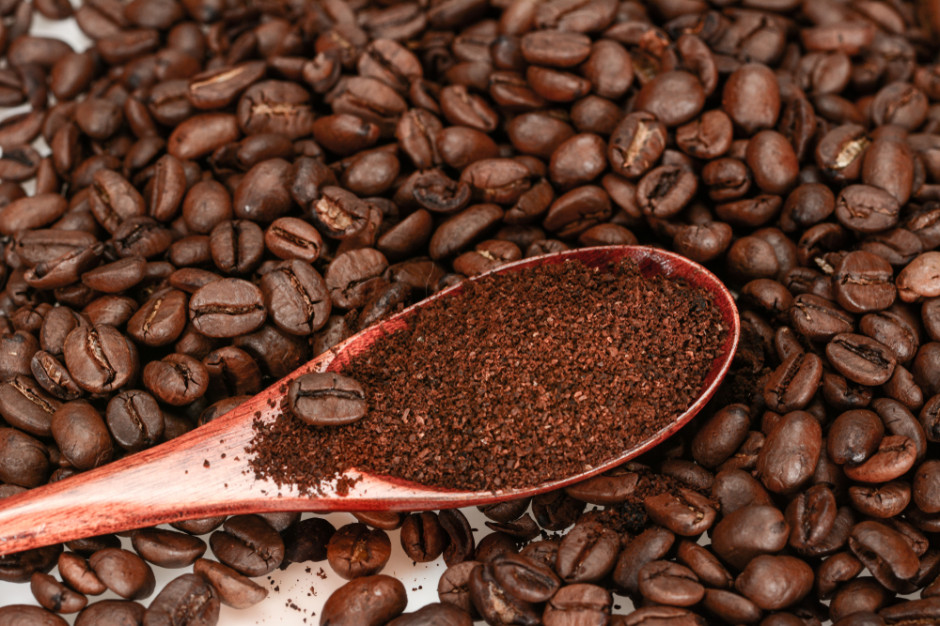 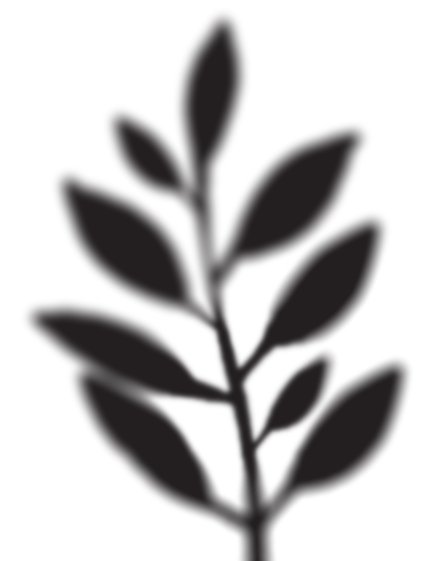 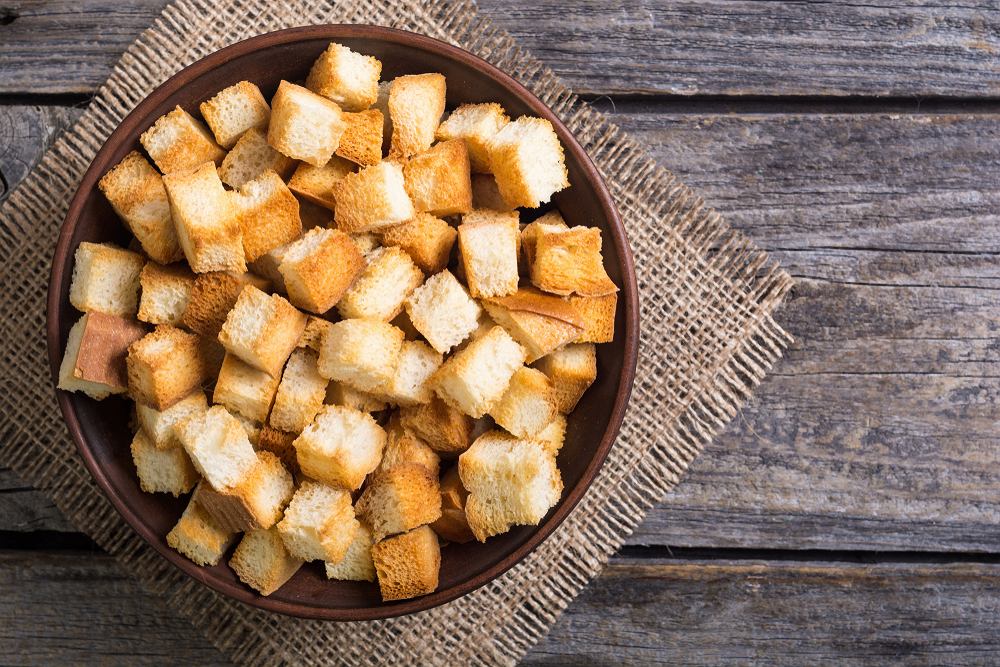 Co zrobić z czerstwego chleba ?
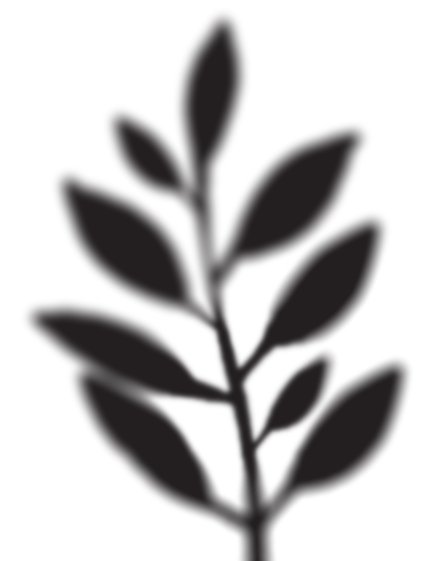 Grzanki które sprawdzą się idealnie  do zup lub sałatek
Bułkę tartą 
Pulpety 
Zupę chlebową zwaną wodzianką
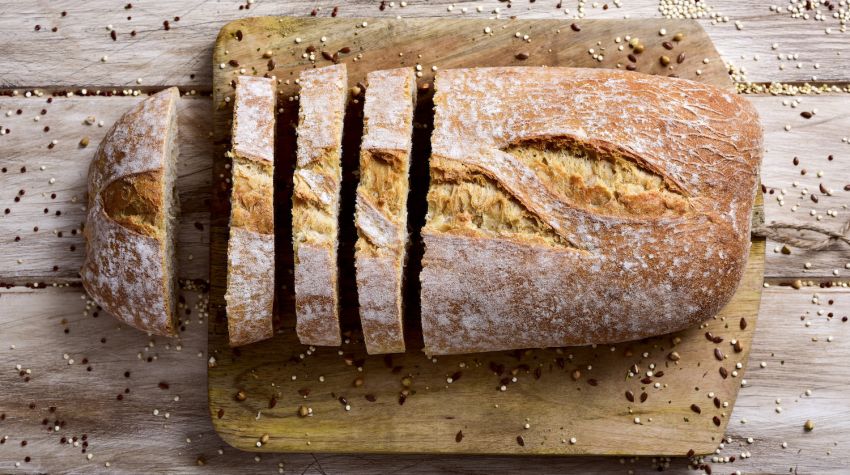 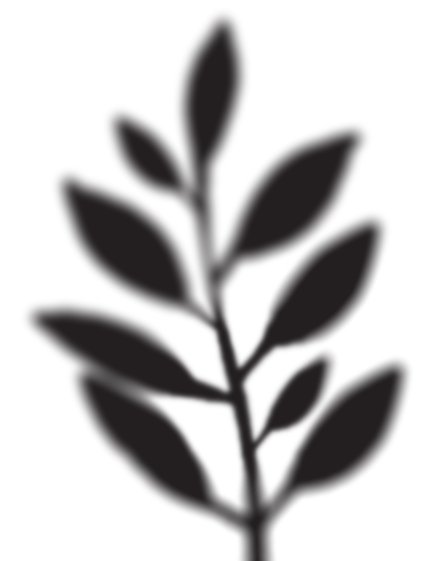 Ekologiczne środki higieny osobistej dla kobiet:
Kubeczki menstruacyjny jest to silikonowy kieliszek z ogonkiem przedstawiony na 2 zdjęciu. Można go używać nawet 6 miesięcy. Wychodzi taniej niż podpaski i tampony. Ogranicza on zużywanie plastiku.
Biodegradowalne podpaski i tampony, wyprodukowane z bawełny organicznej, niebielone chlorem, bez środków poprawiających chłonność. Rozkładają się w kilka miesięcy dotyczy to też opakowań
Podpaski wielorazowe. Kupuje się 20 sztuk, które wystarczą na 5-6 lat używania. Wykonane są z bawełny i jedwabiu, po użyciu pierzemy je w pralce, a wymieniamy tak często jak tradycyjne podpaski.
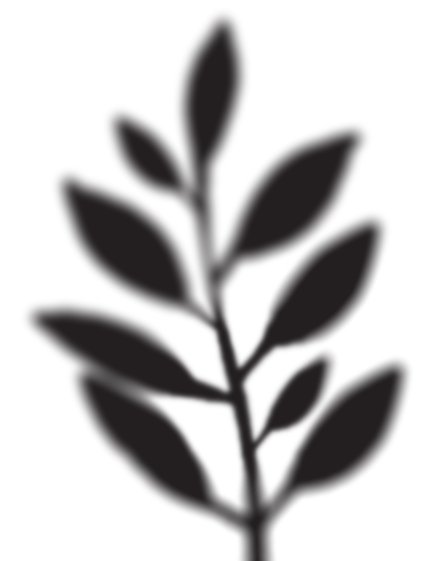 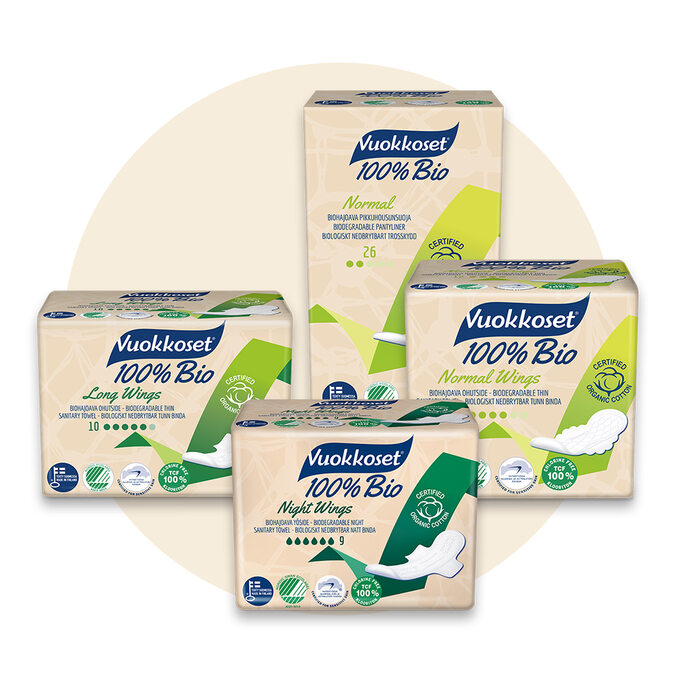 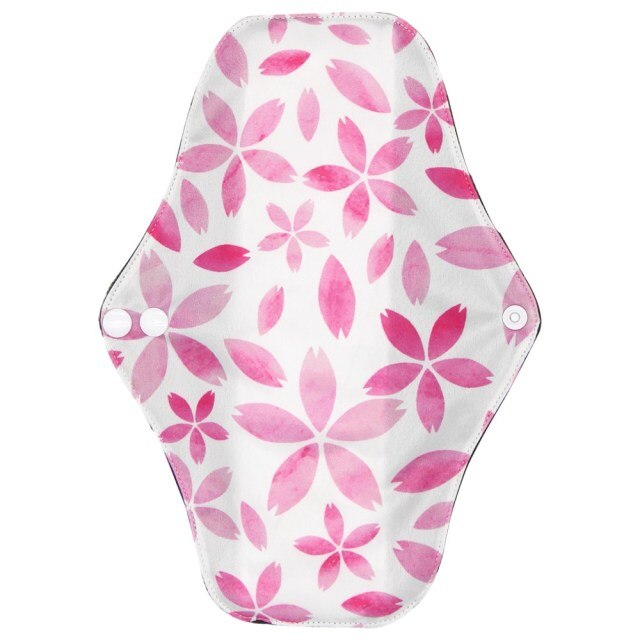 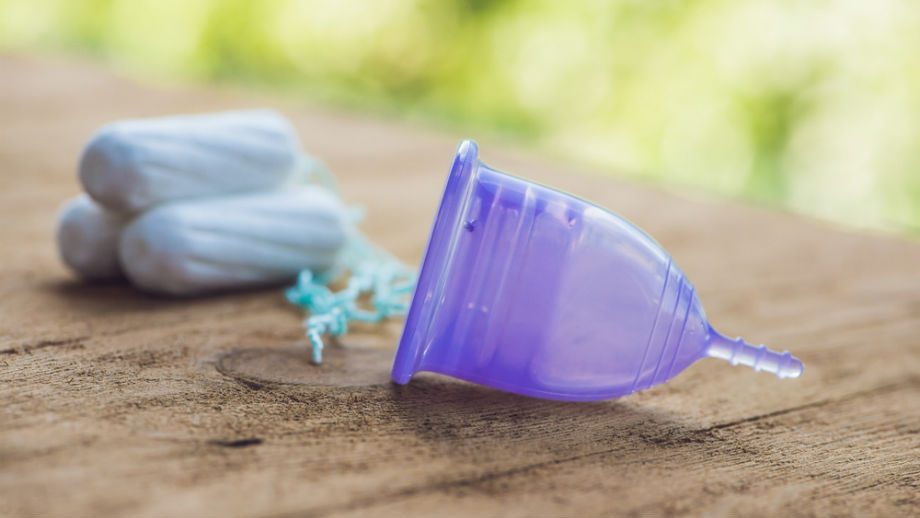 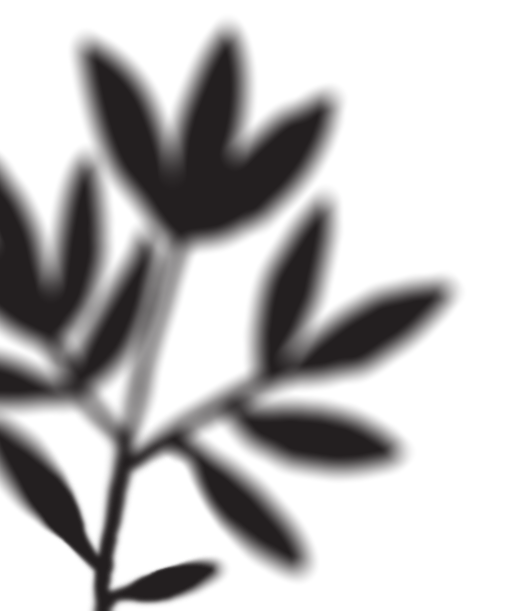 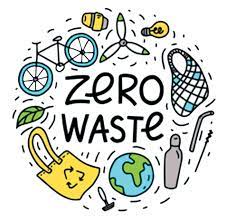 Życie zero waste oraz zgodnie z naturą staje się trendem przełomu 2021/2022
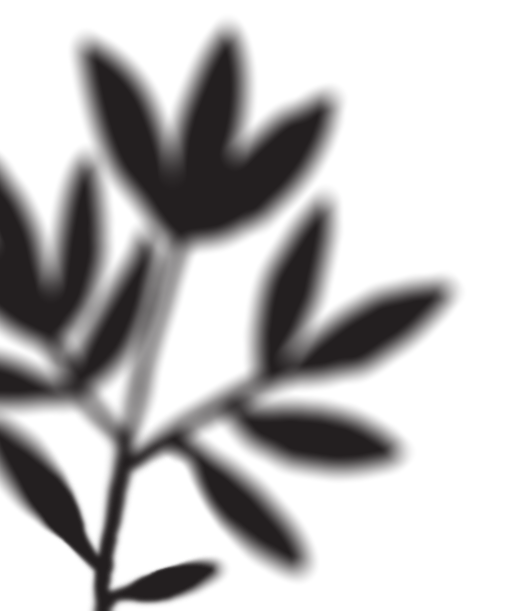 Zero waste - styl życia kiedy staramy się produkować najmniej odpadów i troszczyć się o naszą planetę. 
Jedną z aplikacji, która popiera ten styl życia jest ,,Too good to go”. 
W tej aplikacji możemy kupić paczkę z jedzeniem z wielu sklepów, kawiarni lub restauracji, np. Auchan, Starbucks , Costa Coffee , Carrefour, Blikle. Osoby sławne zaczęły kupować takie paczki i promować zachowania zero waste.
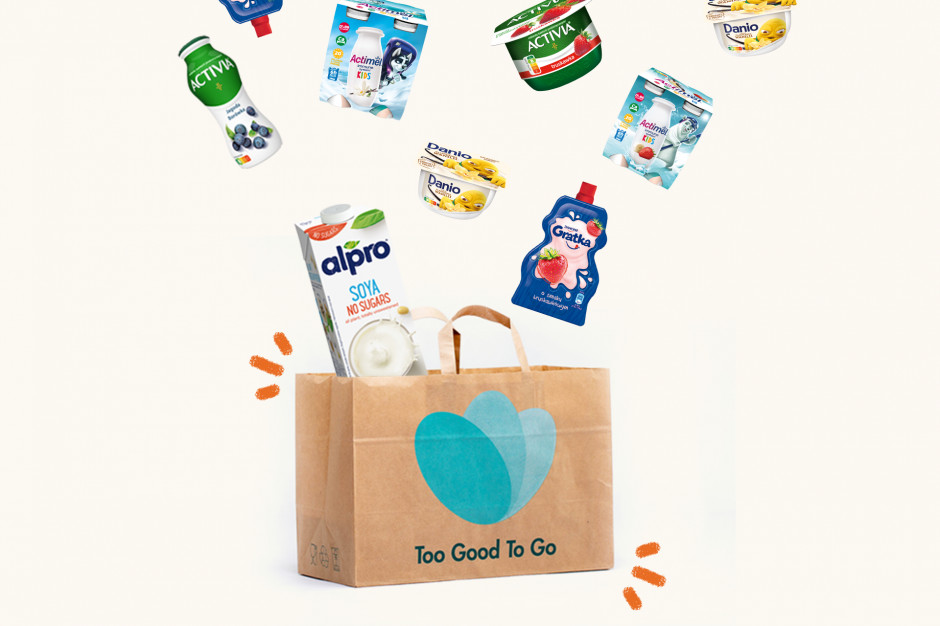 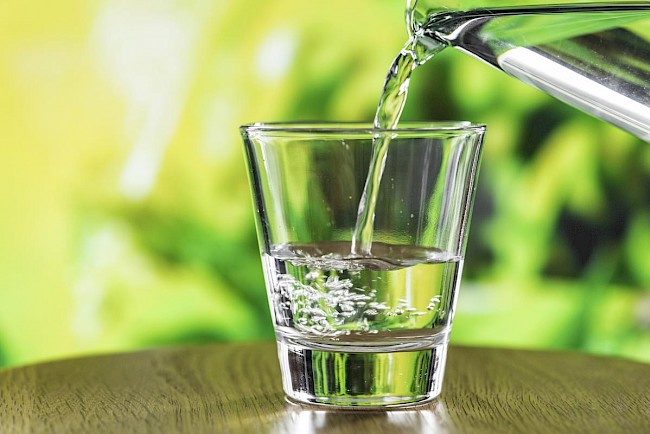 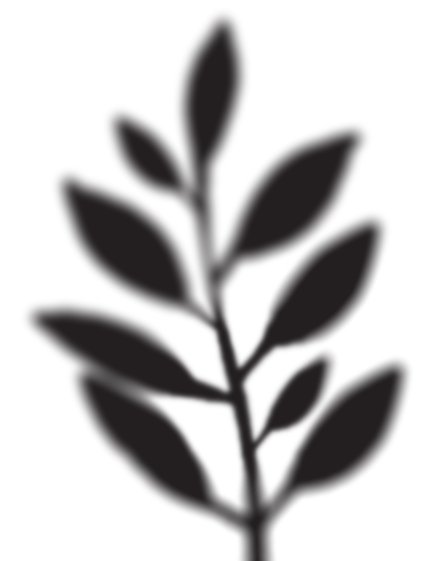 Jak oszczędzać wodę ?
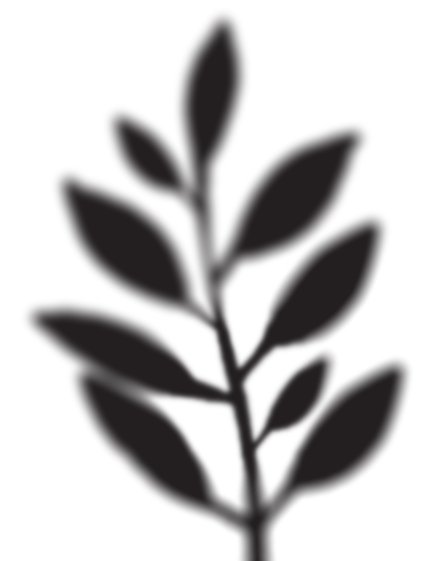 Zamiast brać długie kąpiele bierz prysznice, które marnują mniej wody.
Gdy myjesz zęby zakręcaj wodę. 
Wymieniaj wszystkie nieszczelne rzeczy.
Włączaj zmywarkę lub pralkę dopiero gdy będą pełne.
Zbieraj deszczówkę do podlewania roślin .
Woda po umyciu rąk lub naczyń to dobry sposób na mszyce i chwasty w ogrodzie. Jeśli stosujesz detergenty na bazie naturalnych składników, możesz jej użyć do trawy i kwiatów domowych.
Zakręcaj zawory wody przed dłuższymi wyjazdami.
Nie wyrzucaj do toalety resztek żywności, ręczników papierowych, odpadów higienicznych, soczewek kontaktowych, gdyż mogą zmniejszyć drożność  w rurach odpływowych.
Zamiast kupować wodę w butelkach filtrujmy ją w domu  specjalnymi kranami i dzbankami z filtrem.
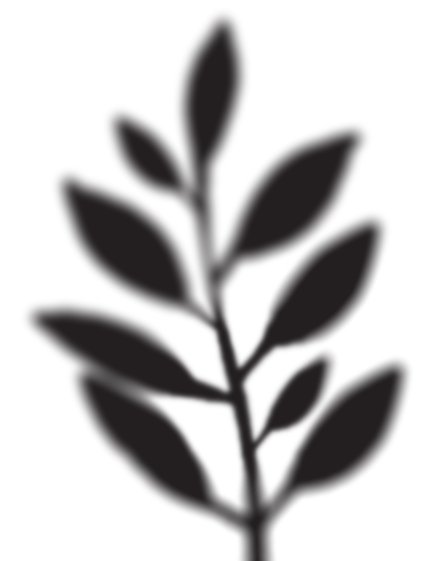 Fotowoltaika, czyli ekologiczne pozyskiwanie prądu
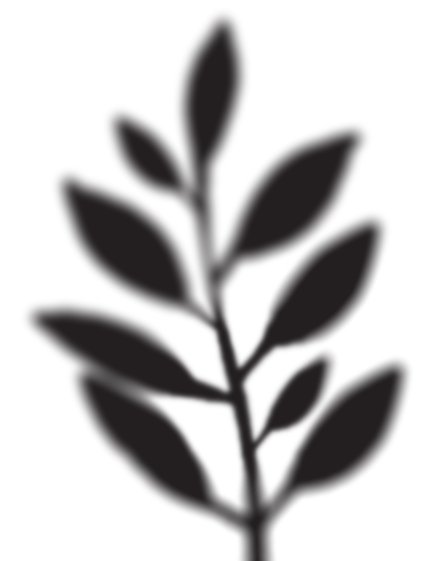 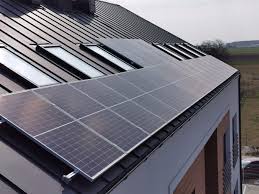 Promieniowanie słoneczne jest zbierane za pomocą paneli fotowoltaicznych. Następnie wygenerowany prąd trafia do inwertera, gdzie następuje jego przekształcenie w prąd zmienny, który może zasilać np. cały dom.
Nie emituje spalin do otoczenia 
Niewyczerpalne źródło energii
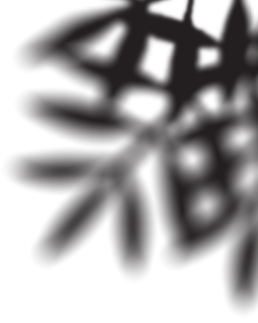 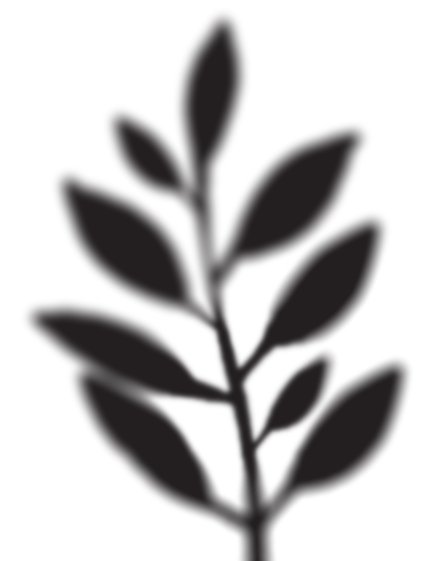 Porównanie emitowania CO2 w elektrowniach cieplnych i fotowoltaicznych
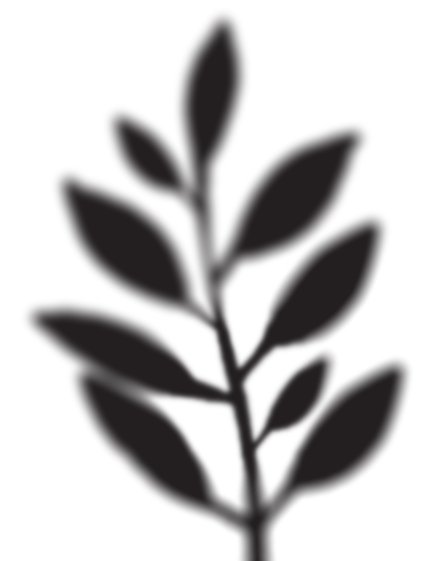 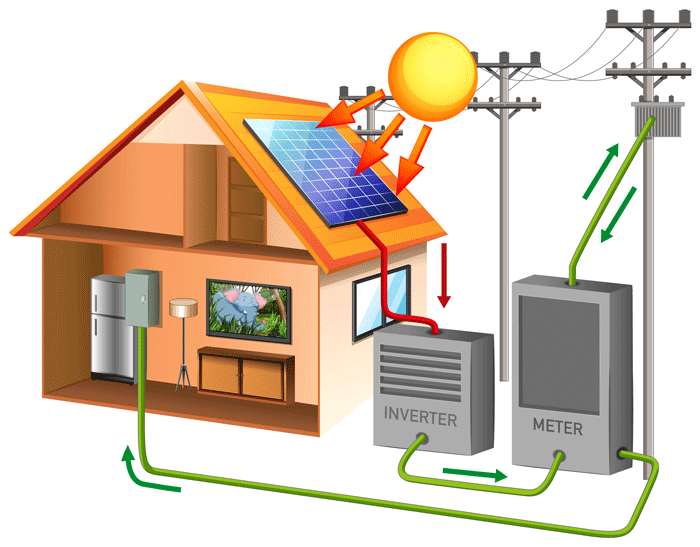 Moje pomysły, jak powstrzymać nadmierne marnowanie zasobami:
W sklepach powinny być oddzielone strefy z jedzeniem, któremu kończy się data ważności lub wygląda brzydko. Takie produkty powinny być na przykład przecenione. 
W szkołach za np. segregowanie śmieci lub inne proekologiczne zachowanie dzieciom powinny być przyznawane +
Przerabiajmy stare ubrania, meble. 
Kupujmy mądrze.
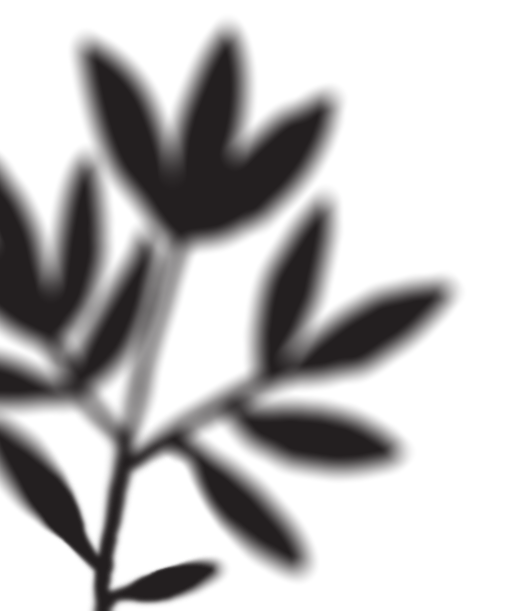 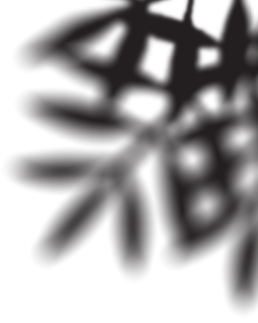 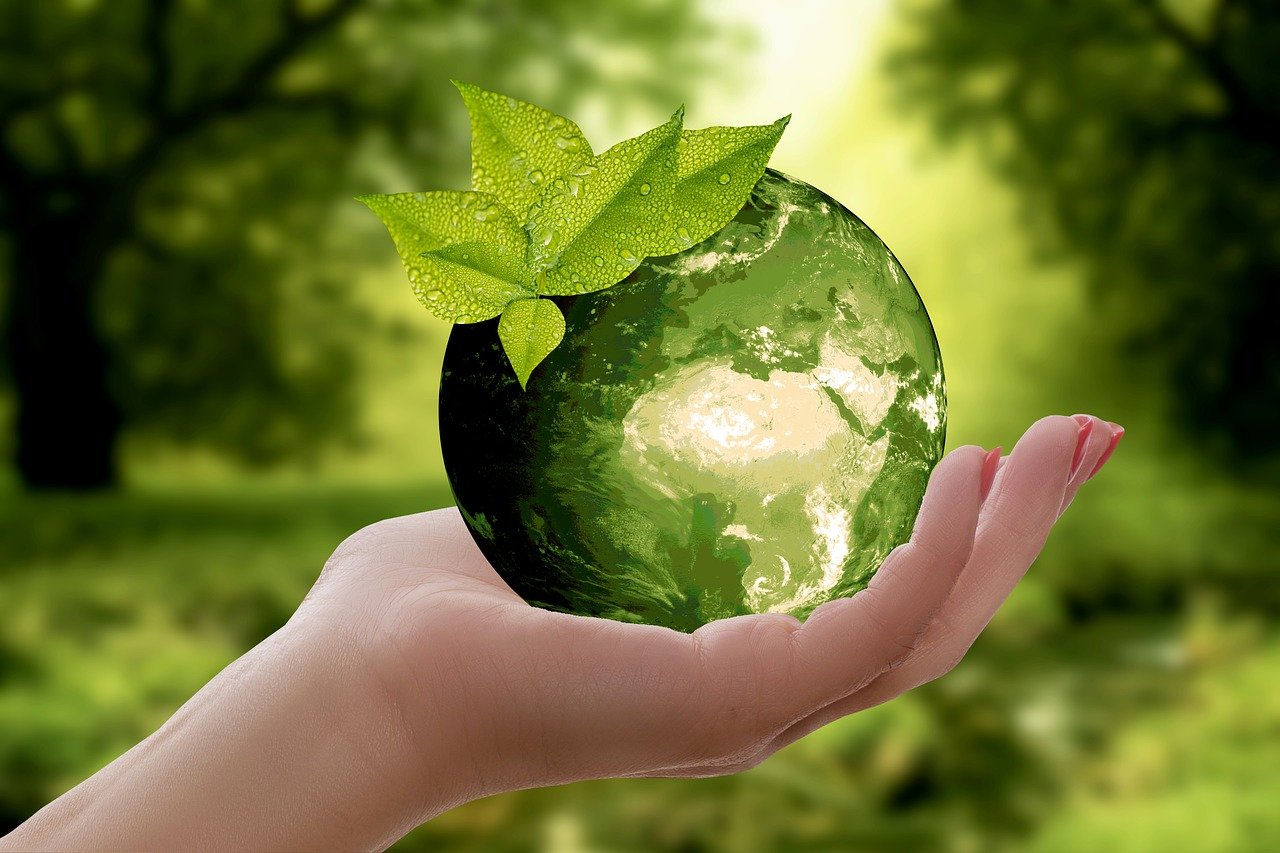 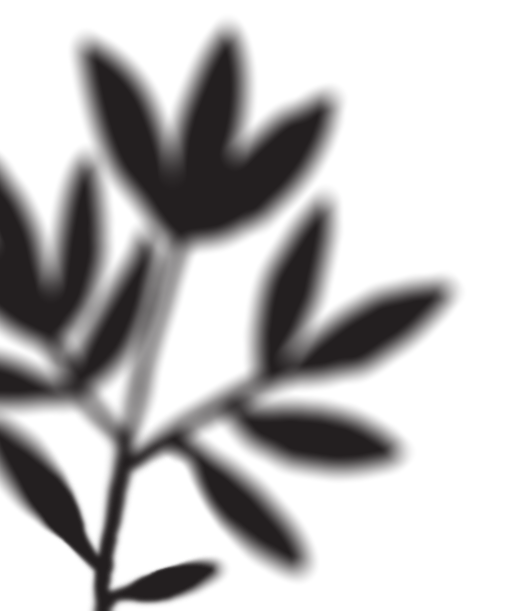 Dziękuje za uwagę